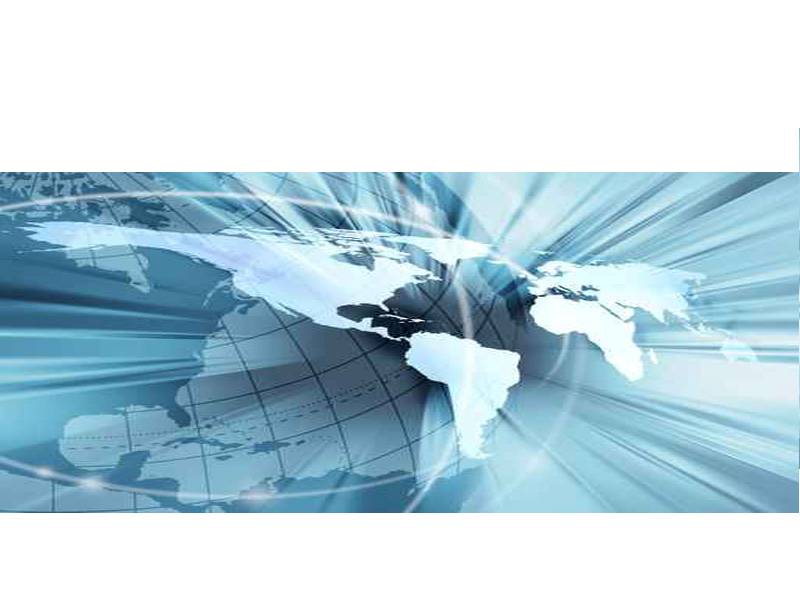 Geography
Absolute and Relative Location
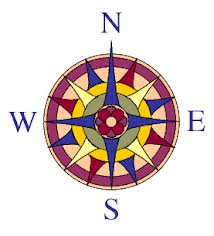 How do we get there?
There are two ways to answer this question.  If you would like to determine a place’s location relative to someplace else, then you are looking at its Relative Location.  

For example: 
Our school is east of the shopping center.  
Meet me at the ice cream shop next to the park.
India is located west of Bangladesh and south of Nepal.
How do we get there?
Another way to answer this question is by giving an Absolute Location.  An absolute location is the specific coordinates of a place on earth.  


For example: 
Vancouver, British Columbia is located at 50 degrees North and 127 degrees West.
Relative Location
For now, we are going to focus on Relative Location.  Specifically, we would like to be able to refer to places on a map in terms of where they are located relative to other places using cardinal and intermediate directions.
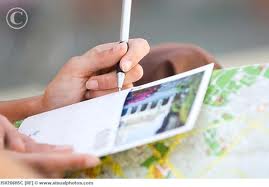 Cardinal Directions 		   Intermediate Directions
North 					
South 
East 
West
Northeast
Northwest
Southeast
Southwest
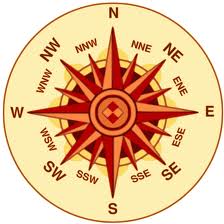 As a team, use an atlas to answer to the following:

Tennessee is _______________ of Kentucky.

Georgia is _______________ of Florida.

Ohio is ______________ of Pennsylvania.

Colorado is ______________ of Utah.

Oregon is _______________ of California.
Independently, use a map to write three sentences using cardinal directions and three sentences using intermediate directions.  You may use countries, states, cities or physical features.  

Example:
Bolivia is northeast of Chile.